食品安全関係素材集
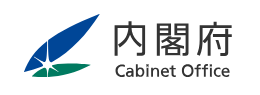 食品安全委員会事務局
Ver 1.1　20２４．５発行　2024.11改訂
リスク評価
2.リスク評価疫学
疫学
疫学（疫学の研究手法）
疫学上のリスク
因果関係
バイアス
オッズ比
有病率／罹患率／死亡率／致死率
メタアナリシス
疫学
主な疫学研究方法
疫学 
健康関連の問題解決に役立てることを目的に、人（人間集団）を対象にして行われる調査・学問のこと
人間集団の中で起こる疾病など健康関連の様々な事象の頻度と分布、それらに影響を与える要因（ばく露）を研究する

疾病などに影響を与える要因（ばく露）疫学調査ではハザードに生体がさらされることに限らず、喫煙、飲酒、運動、食生活等の日常生活習慣も含む

疫学研究方法対象集団への研究者の意図による介入の有無、研究データの単位（個人又は集団）、ばく露と疾病発生の調査のタイミング、観察の方向性の違いによって分けられる
観察研究

疾病の発生状況をありのままに調査する。対象集団の特徴を整理する記述研究と、ばく露と疾病の関係を検討する分析研究がある
介入研究

対象集団のばく露に介入し、疾病の発生状況を調査する
リスク評価
分析研究
コホート研究

ばく露群と非ばく露群を追跡、疾病発生の比較によりばく露と疾病発生との関連を検討する
横断研究

ある疾病の有無とばく露を、ある一時点で同時に測定し、ばく露と疾病発生との関連を検討する
疫学
症例対照研究

ある疾病を有する症例群と有さない対照群の過去のばく露を比較し、ばく露と疾病発生との関連を検討する
生態学的研究

個人単位ではなく、国・県等の集団単位データを用いて、ばく露と疾病発生との関連を検討する
縦断研究　ばく露とその後の疾病発生との関連をある一定期間にわたって調査・検討する（代表例：コホート研究）
疫学〔(前向き)コホート研究〕
(前向き)コホート研究
健康関連の問題解決に役立てることを目的に、人（人間集団）を対象にして行われる調査・学問のこと
そのうちコホート研究とは、ある疾病を生じる可能性があるばく露の違いを持つ集団（単純にはばく露群と非ばく露群）を追跡し、両群の疾病発生を比較することで、ばく露と疾病発生との関連を検討する研究方法
　現在から未来に向かって追跡するものを前向きコホート研究（Prospective Cohort Study）という。他方、過去のある時点に遡って対象集団を設定し、そこから現在に向かって追跡するものを後向きコホート研究（Retrospective Cohort Study）という
ハザードへのばく露状況を把握
疾病発生状況の把握
リスク評価
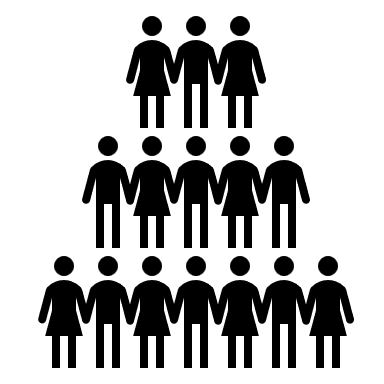 疫学
ハザードへのばく露群
ばく露群中の疾病頻度
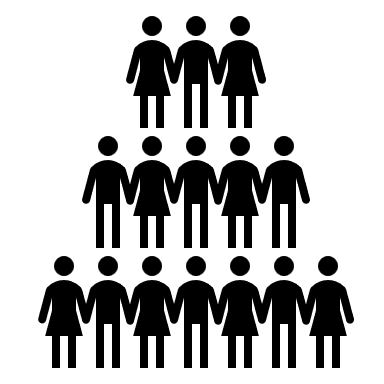 ハザードへの非ばく露群
非ばく露群中の疾病頻度
調査
調査
時間
疫学〔横断研究〕
健康関連の問題解決に役立てることを目的に、人（人間集団）を対象にして行われる調査・学問のこと
そのうち横断研究とは、ある疾病の有無とばく露を、ある一時点で同時に測定し、ばく露と疾病発生との関連を検討する研究方法
疫学調査の例：横断研究
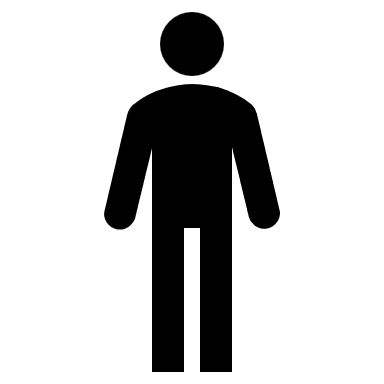 リスク評価
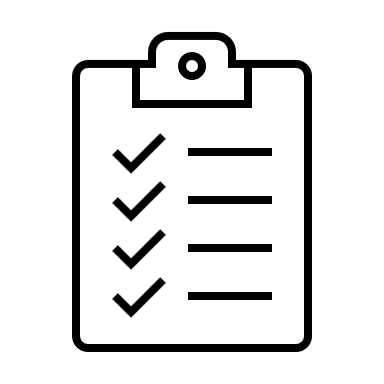 疫学
疾病の有無
特定のハザードへのばく露状況
その他問診
検診や問診などで調査（1度）し、疾病とハザードの関連性を検討
疫学〔症例対象研究〕
症例対象研究
健康関連の問題解決に役立てることを目的に、人（人間集団）を対象にして行われる調査・学問のこと
そのうち症例対象研究とは、ある疾病を有する対象者（症例群）と有さない対象者（対照群）について、両群の過去のばく露を比較することで、ばく露と疾病発生との関連を検討する研究方法
ハザードへのばく露状況を把握
疾病発生状況の把握
リスク評価
疫学
疾病発生群
疾病発生群のばく露頻度
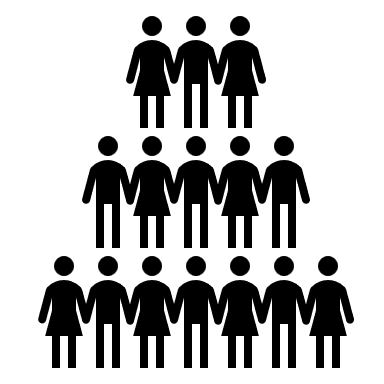 疾病非発生群のばく露頻度
疾病非発生群
調査
時間
（疫学における）リスク
物質Xの疫学調査
絶対リスクばく露を受けた集団における、疾病が発生する頻度（確率）

相対リスクばく露群と非ばく露群の間の疾病の発生頻度の比
　・ 過剰相対リスク：　 　相対リスクからばく露がなくても発生する　 　部分を引いたもの
疫学によって見られたばく露による疾病発生の頻度のこと
相対リスク
絶対リスク
集団A

ばく露群
集団B

非ばく露群
頻度（A）頻度（B)
疾病が発生する頻度（A）
リスク評価
⇔ 食品安全におけるリスク：食品中にハザードが存在する結果として生じるヒトの健康への悪影響が起きる可能性（確率）と影響の程度
疾病が発生する頻度（A）
疾病が発生する頻度（B）
頻度（A）頻度（B)
－１
疫学
寄与リスクある疾病の発生頻度の中で、ばく露に起因する部分（差や割合）を表す指標
　・ 狭義の寄与リスク：　　ばく露群と非ばく露群の疾病頻度の差（リスク差）
・ 寄与危険割合：　　絶対リスクのうち、真にばく露によって　　増加した部分の占める割合

超過（過剰）リスク ： 相対リスクまたは狭義の寄与リスク　ばく露群と非ばく露群との間の疾病の発生頻度の比または差
狭義の寄与リスク（リスク差）
頻度（A）－頻度（B)
頻度（A） ー 頻度（B）
頻度（A)
因果関係
原因とそれによって生じる結果（アウトカム）との関係のこと
結果との間に関連がある要因が見られても、そのすべてに因果関係があるとはいえない


　　　因果関係があるとはいえない場合の原因

(1) 偶然（偶然誤差）　　(2) バイアス
(3) 交絡　　　　　　　　　 (4) 因果の逆転
因果関係を推論するための視点（例）
リスク評価
強固性要因とアウトカムの関連が強い

一致性異なる地域・時代・状況でも同様の関連が認められる

特異性注目している要因がなければアウトカムは起きない（多要因で起きる場合では成立しない）

時間性要因がアウトカムよりも時間的に先行する
生物学的勾配量‐反応関係がみられる

妥当性矛盾なく説明できる

整合性既知の知識体系と矛盾しない

実験的証拠介入等でばく露を減少させると疾病の頻度が減少する

類似性既存の類似した関連により裏付けられる
疫学
バイアス
選択バイアス研究対象者を選択する際に生じるバイアス研究の対象集団が真の集団（母集団）とは異なる特性を持っているときに生じる（特定の属性を持つ対象者が選択的に脱落する）
　　例） ・ 対象者を集める方法によりその属性が偏る　  インターネット上で募集するとパソコンやスマート　　フォンを利用しない人が研究対象集団に含まれにくい
疫学研究において取り扱うデータに生じる特定方向への偏り
要因と結果（アウトカム）の関連について誤った推論を導く原因となる
系統誤差（Systematic Error）とも呼ばれる
リスク評価
疫学
情報バイアス情報を取り扱う際に生じるバイアス情報の不適切な取得や処理により生じる
例） ・ 観察者によって観察結果に偏りが生じる　  （高めまたは低めに評価する人がいる等） ・ 疾病を発症した人と健常者とで過去の事象を　  思い出す範囲や程度に差が生じる ・  要因とアウトカムの関連を示唆する有意な　　 結果が出た研究結果の方が発表されやすいこと　など
交絡
検討している要因が、アウトカムに影響を与える別の要因と密接に関連していることにより、検討している要因とアウトカムの真の関連とは異なった関連が観察される現象のこと

交絡要因、交絡因子（Confounder/Confounding Factor）アウトカムに影響を与える要因のうち、検討対象以外のもの
交絡を排除するためには、研究設計やデータ解析の段階において種々の対策が必要となる交絡をバイアスの一つ（交絡バイアス）とする考えもある
疫学研究のイメージ
例：喫煙
結果
（疾病）
要因
（ばく露）
リスク評価
関連性？
例)飲酒
例)肺がん
相関
相関
疫学
交絡要因
要因と結果の関連の検討に際して、交絡要因が影響を与えないように研究設計やデータ解析が必要
オッズ比（OR：Odds Ratio）
ばく露と疾病との関連の強さを評価するための指標オッズとオッズの比（比の比）
食中毒調査では、ある食品の食中毒（疾病）の発症者と非発症者の喫食（ばく露又は非ばく露）状況を調査し、そのオッズ比を求めることにより、原因食品としての可能性を検討する
オッズ　ある事象が発生する確率と発生しない確率の比のこと
リスク評価
疫学
オッズ比　 ＝ 1　：　ばく露と疾病との間に関連がない　　　　　　　 ＞ １　：　ばく露が疾病の増加と関連する　　　　　　　＜  １　：　ばく露が疾病の減少と関連する
発症者群のばく露者数(a)非ばく露者数(b)
非発症者群のばく露者数(c)非ばく露者数(d)
発症者群のオッズ（a/b）非発症者群のオッズ（c/d）
adcb
＝
÷
＝
オッズ比 ＝
有病率／罹患率／死亡率／致死率
有病率（有病割合）
ある一時点における集団内の特定の健康状態（主に疾病）を有する者の割合のこと有病率といわれることが多い

（例） 疾病Aの有病率＝
死亡率
一定の観察期間における、集団での死亡発生の率
致死率（致命率）における集団は、その疾病にかかった人のみを対象とするが、死亡率における集団は、ある疾病にかかった人とかかるリスクを持つ人の両方が含まれる
リスク評価
ある集団の疾病Aを有する者の数その集団の全員の数
疫学
致死率（致命率）

ある疾患に罹患した集団における、一定の観察期間内の死亡者の割合。疾病の重篤度を示す指標
罹患率
一定の観察期間における集団での疾病発生の率
有病率は一時点での患者の割合であるのに対し、罹患率は一定の期間内に新たに発生する患者数の指標
メタアナリシス
メタアナリシス

複数の疫学研究結果を、統計学の手法を用いて統合・再解析し、全体としての結論を導く研究方法

プールドアナリシス（Pooled Analysis）それぞれの研究結果の基になった個人ごとのデータを集めて再解析すること
疫学研究論文A
疫学研究論文B
疫学研究論文C
疫学研究論文D
疫学研究論文E
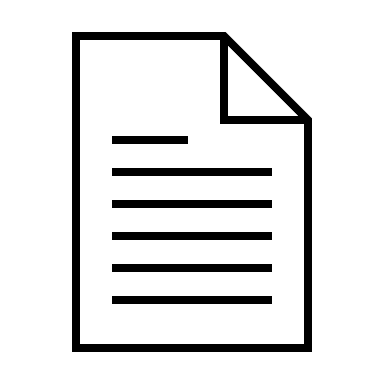 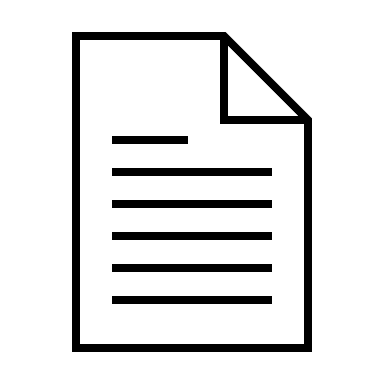 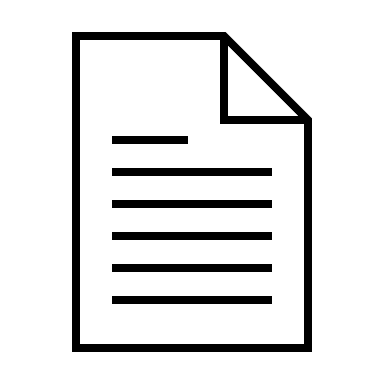 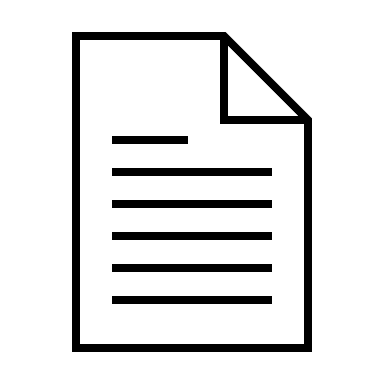 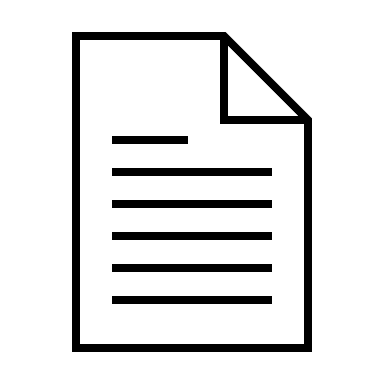 リスク評価
…
疫学
各研究内容の諸条件（サンプルサイズなど）からそれぞれの研究結果に統計学的な重みづけを行い統合
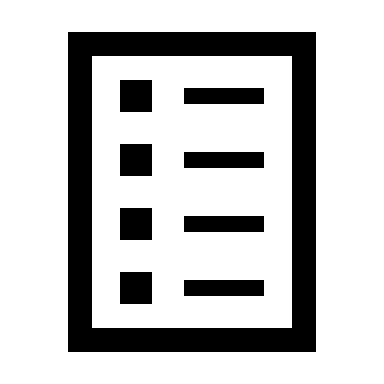 より信頼性が高い結果